TRƯỜNG TIỂU HỌC LAM ĐIỀN
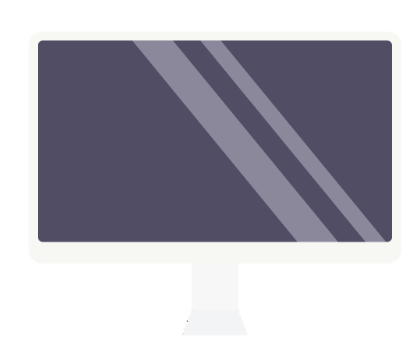 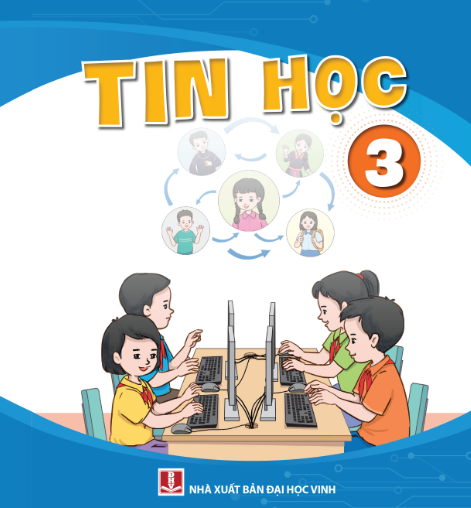 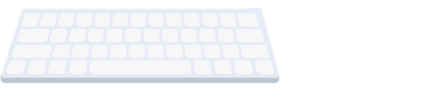 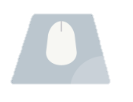 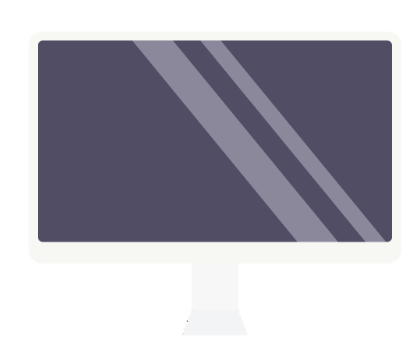 Bài 1 - THÔNG TIN VÀ QUYẾT ĐỊNH
MÁY TÍNH VÀ EM
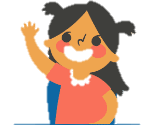 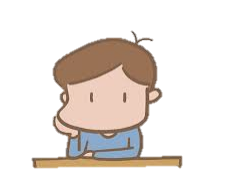 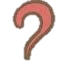 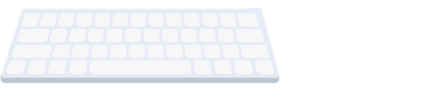 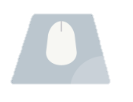 TÌNH HUỐNG
An ơi chiều nay cả nhà mình sẽ về quê đấy con.
A thích quá! Vậy con sẽ đi chuẩn bị đồ đạc ngay.
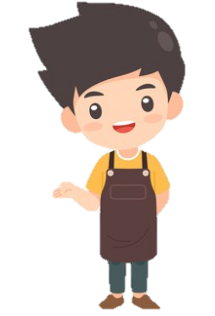 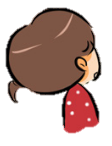 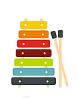 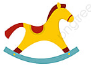 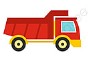 1. THÔNG TIN VÀ QUYẾT ĐỊNH
TÌNH HUỐNG
Thông tin An nhận được :
Chiều nay cả nhà sẽ về quê
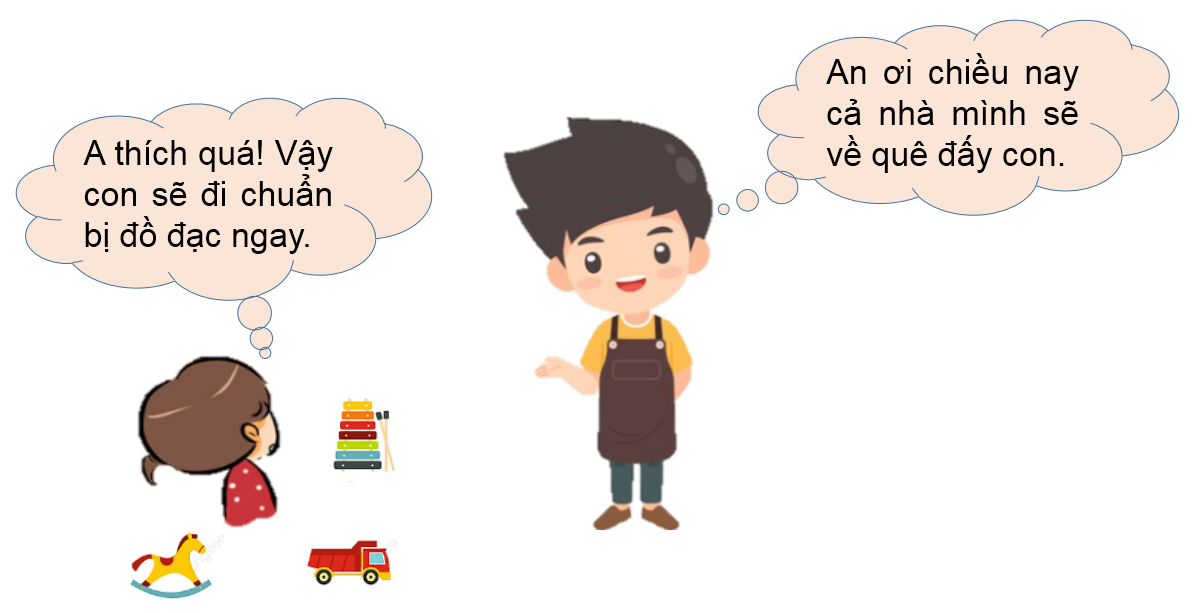 Quyết định của An:
Đi chuẩn bị đồ đạc
1. THÔNG TIN VÀ QUYẾT ĐỊNH
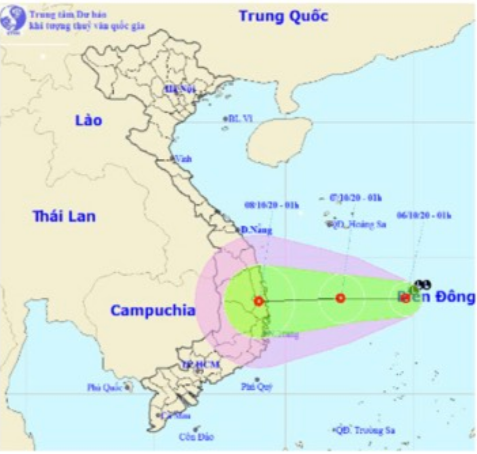 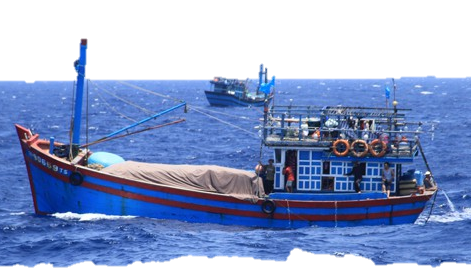 Bác ngư dân đang nghe dự báo
Hình 1.1. Dự báo bão
Em hãy cho biết:
Thông tin mà các bác ngư dân nhận được là gì?
Quyết định của họ là gì?
1. THÔNG TIN VÀ QUYẾT ĐỊNH
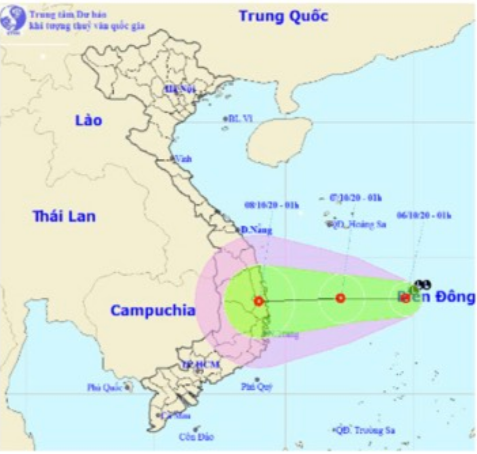 Thông tin các bác ngư dân nhận được:  Sắp có bão
Quyết định của các bác ngư dân: Nhanh chóng đưa tàu về bến
Hình 1.1. Dự báo bão
2. VAI TRÒ CỦA THÔNG TIN
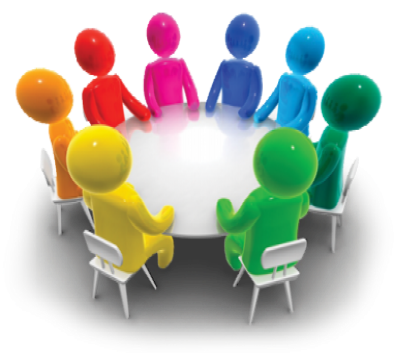 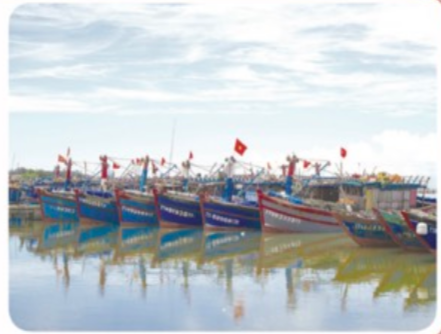 Hãy trao đổi với bạn và cho biết thông tin mà các bác ngư dân nhận được quan trọng như thế nào trong việc ra quyết định của họ?

Em hãy cho ví dụ về vai trò quan trọng của thông tin đối với việc ra quyết định của con người.
2. VAI TRÒ CỦA THÔNG TIN
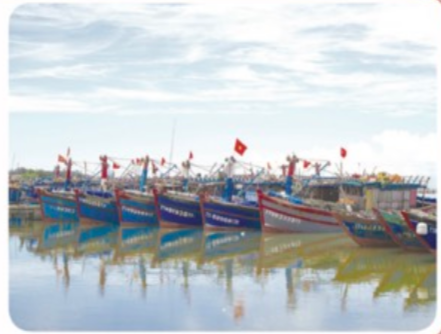 Thông tin mang lại sự hiểu biết cho con người, làm cho quyết định của con người chính xác, phù hợp.
LUYỆN TẬP
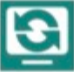 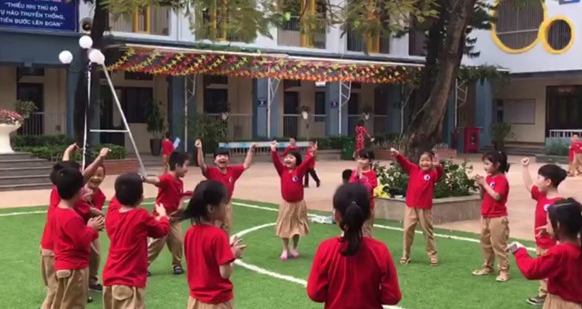 a. Đang giờ ra chơi, nghe sáu tiếng trống, chúng em mau chóng vào lớp.
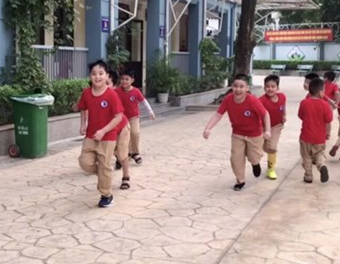 Trả lời:
Thông tin là:………

Quyết định là:……..
sáu tiếng trống
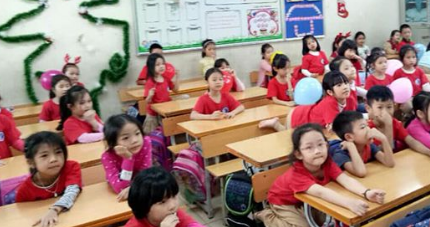 Mau chóng vào lớp
LUYỆN TẬP
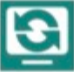 b. Bác Năm đi xe máy ngoài đường, nghe tiếng còi ô tô đằng sau, bác tránh sang bên phải để nhường đường cho ô tô đi qua.
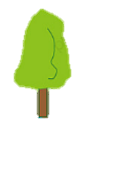 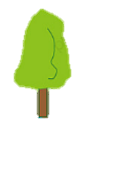 Trả lời:
Thông tin là:………

Quyết định là:……..
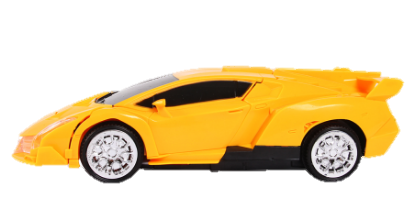 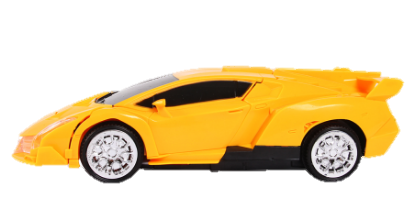 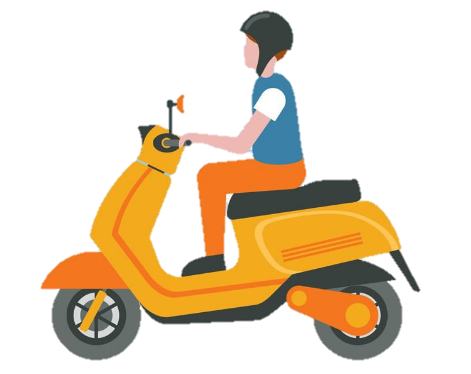 Tiếng ô tô đằng sau
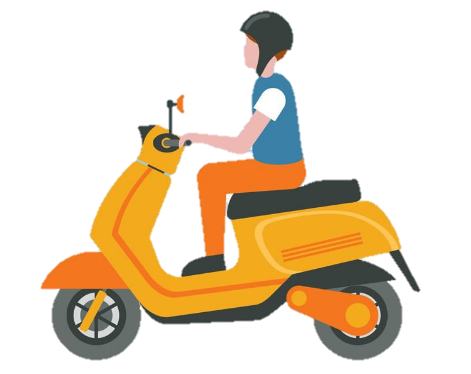 Tránh sang bên phải
VẬN DỤNG
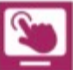 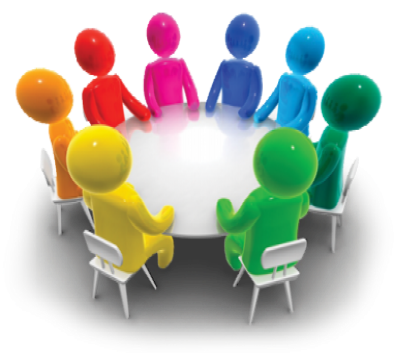 Ở nhà, Minh thấy cơn mưa đang đến. Quần áo đang phơi ngoài sân. Minh mau chóng mang quần áo vào nhà.

Em hãy trao đổi với bạn và cho biết:
Minh nhận được thông tin gì? Quyết định của Minh là gì?
Thông tin mà Minh nhận được quan trọng như thế nào trong việc ra quyết định?
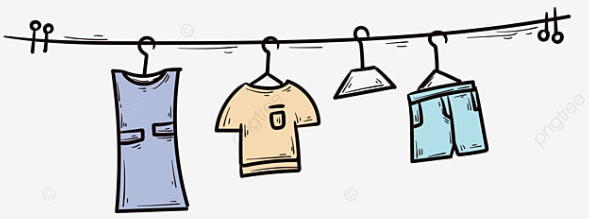 CỦNG CỐ